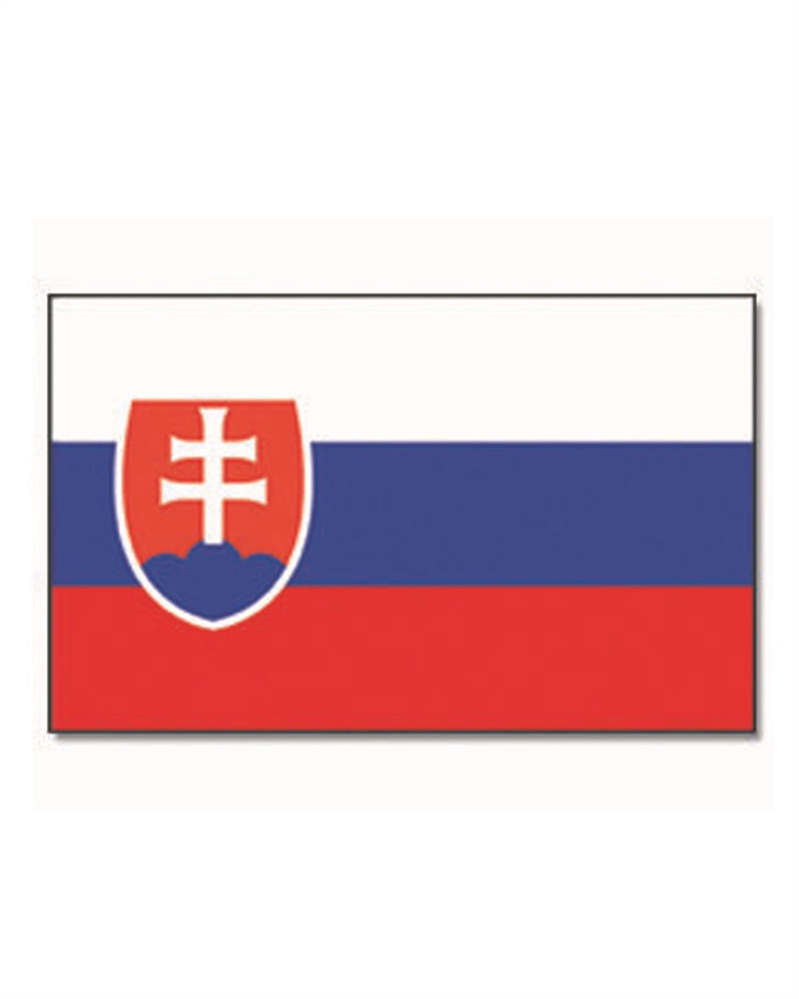 My breakfast
Matúš Hitka
Základná škola M. Tareka
VII. trieda
1.What do you ussually eat for your breakfast?


2. What does it look like?


3. How to make it?
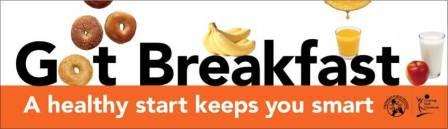 Beat eggs, milk, seasoned salt, salt, and black pepper together in a bowl.
Advertisement
Step 2 
Heat olive oil in a large non-stick skillet over medium-high heat; saute jalapeno in hot oil until slightly softened, 2 to 3 minutes. Add ham to jalapeno and cook until heated through, about 1 minute.
Step 3 
Pour egg mixture into ham mixture. Cook and stir until eggs are set but not dry, 3 to 5 minutes. Sprinkle 1/2 of the Cheddar cheese over eggs; cook and stir until cheese is melted. Transfer eggs to a plate and sprinkle remaining cheese over the top.
1.MY favourite breakfast is ham and eggs with vegetables. During the common days when I go to school I have very fast breakfast. Usually I eat yoghurt or corn flake with milk. At the weekend when I am not in hurry I have for breakfast my most favourite meal ham and eggs.

    2. pictures:


    3.recipe: 
Step 1.
 Beat eggs, salt and black pepper together in a bowl.
Step 2. 
Heat olive oil in a large pan, add ham and let it fry until is crunchy.
Step 3.
 Pour egg mixture into ham mixture. Cook and stir until eggs are set, but not dry, 3 to 5 minutes. At the end sprinkle pinch of red pepper and marjoram. Transfer meal to a plate. Cut the vegetables into small pieces and put in a bowl. I like to eat together with tomato, cucumber, green pepper and letuce.
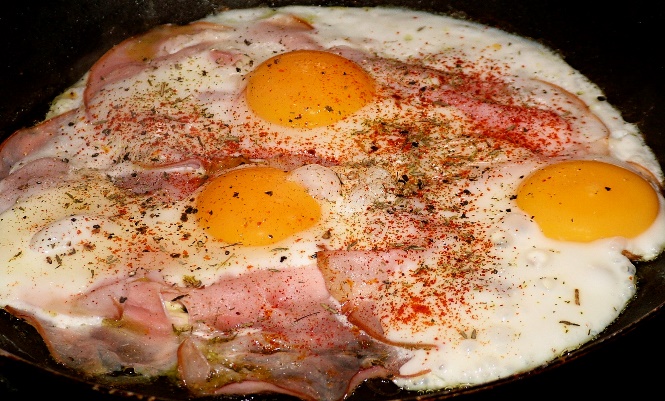 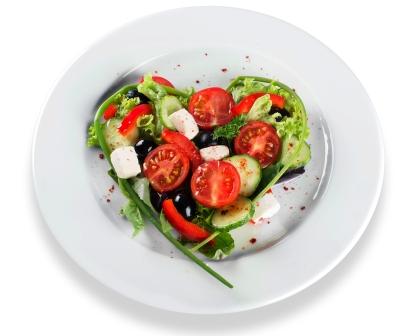 HAVE A NICE TEA !!!
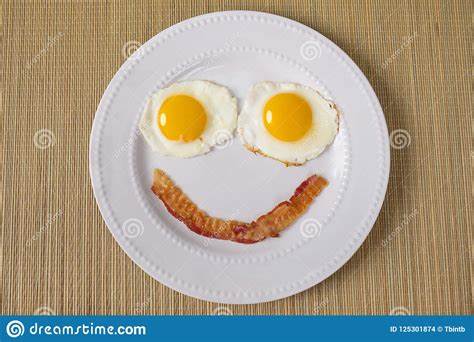